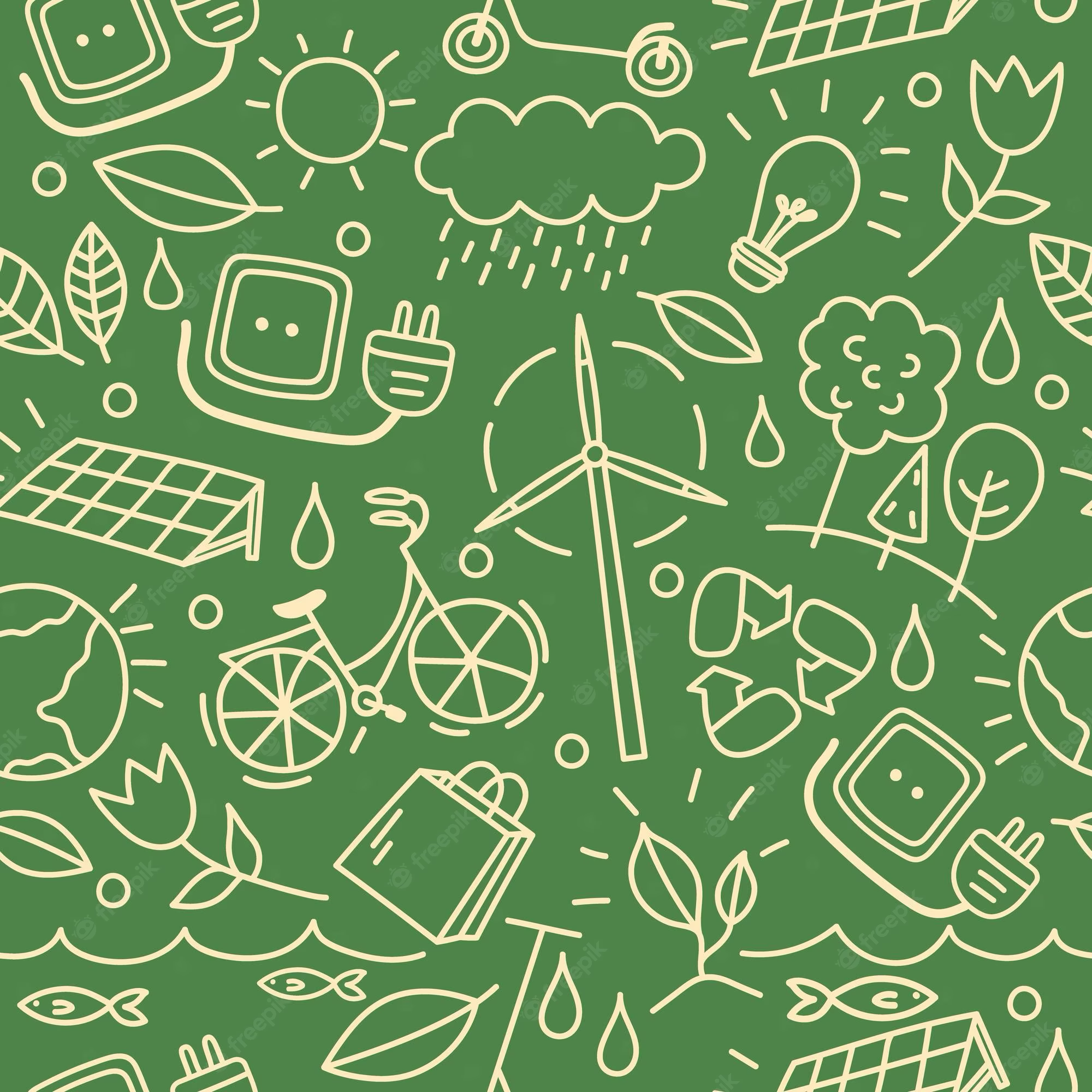 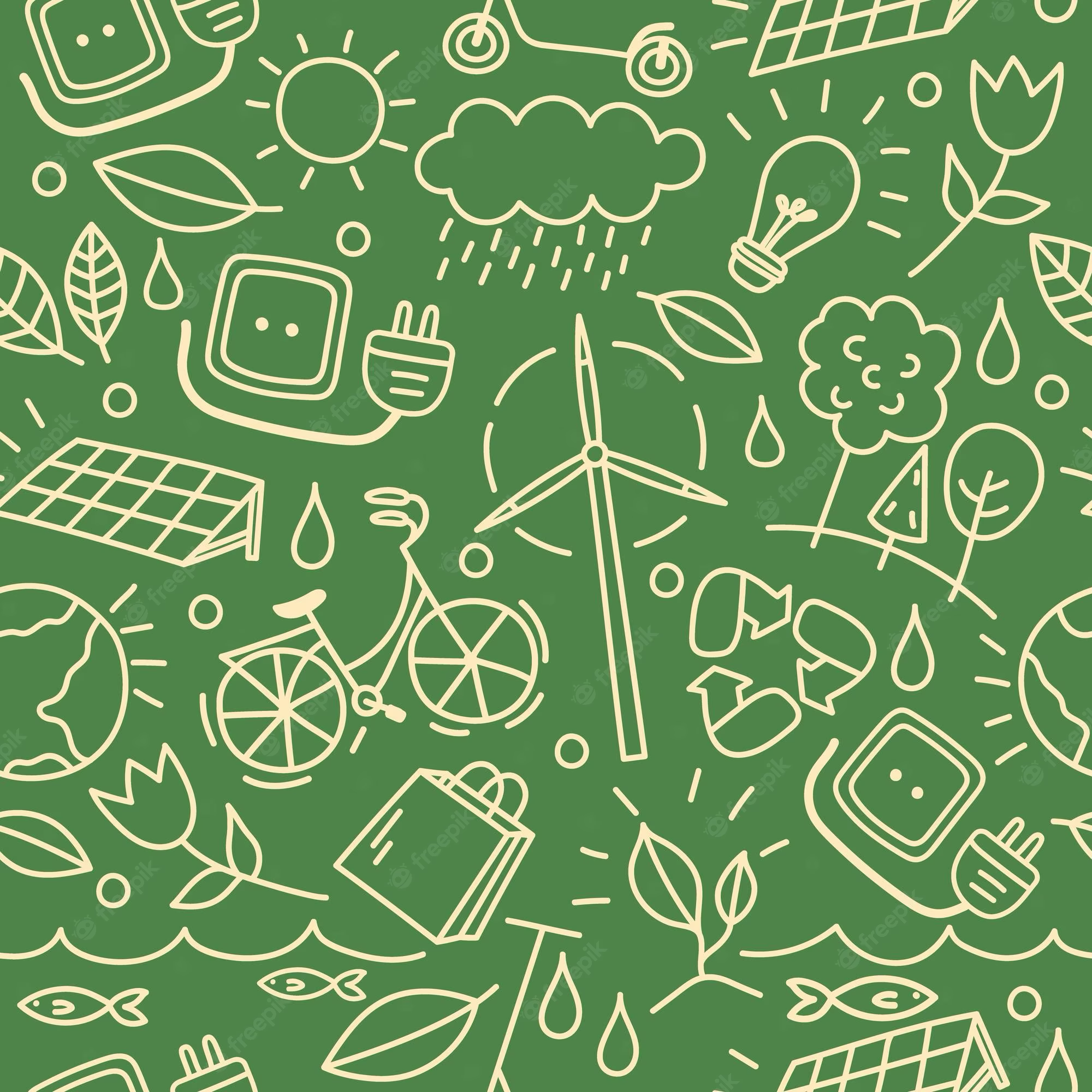 Nudging recycling behaviour through feedback and social norms
Federica Stablum
University of Trento
Behavioural Ecological EconomicsUniversity of Florence
10-11 July 2023
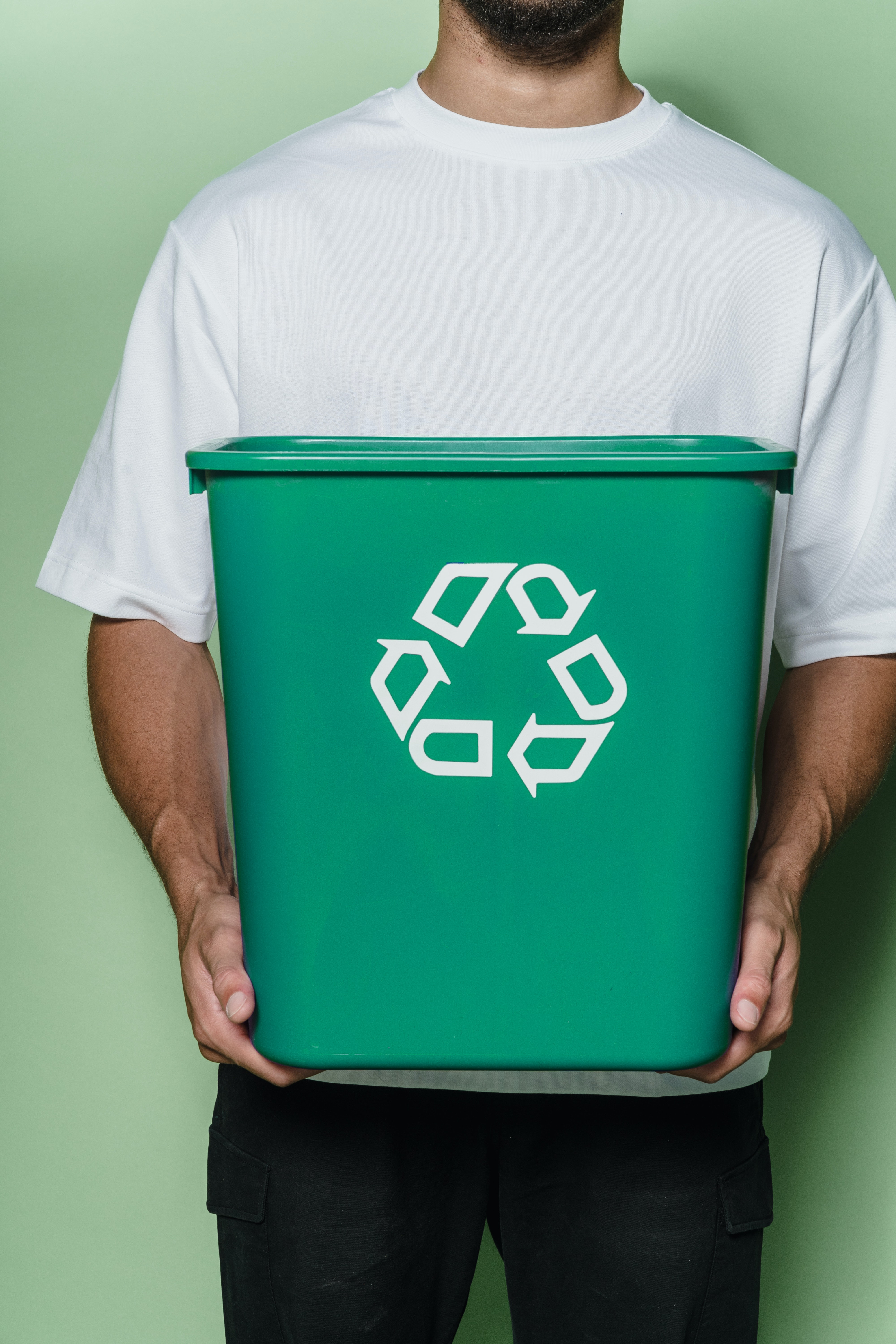 Outline
Introduction
Network and context
Methodology
Needs analysis
First Intervention
Second Intervention
What is next?
11 July 2023
2
Introduction
72% of waste is recycled in Italy – Best country in the EU (Il riciclo in Italia, 2022)
Heterogeneity in regions, areas, and systems
Motivation Opportunity Ability (MOA) influences recycling behaviour (Ölander & Thøgersen, 1995)
M: cost/benefit, attitudes and preferences, values, identity, norms
O: availability and convenience of infrastructure, policies 
A: Knowledge and skills, habits, past behaviour, perceived behavioural control 
Develop policies + support behaviours (see Cristobal Garcia et al., 2022, for a review)
11 July 2023
3
Introduction (2)
Recycling as pro-environmental behaviour (PEB)
High effort (daily) but quite low impact (compared to other PEBs)
Feedback and norms have been effective in improving/increasing recycling (see De Leon & Fuqua, 1995; Dupré & Meineri, 2016; Schultz, 1999)
Increasing when low adherence + improving when low quality
Crucial that recycling is HIGH quality to support circularity of materials
11 July 2023
4
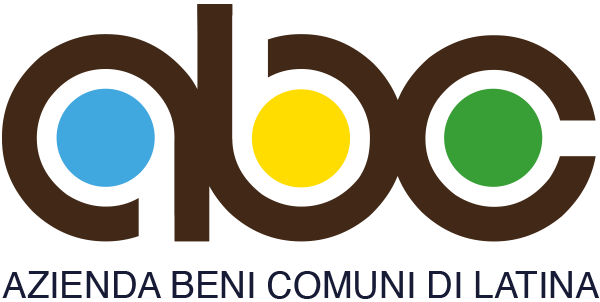 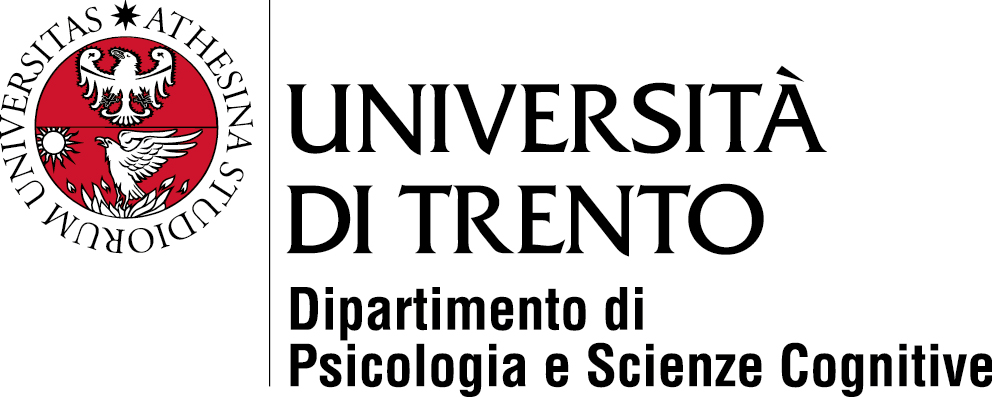 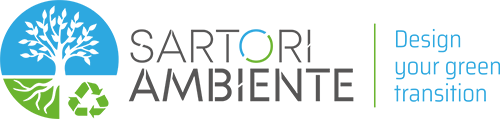 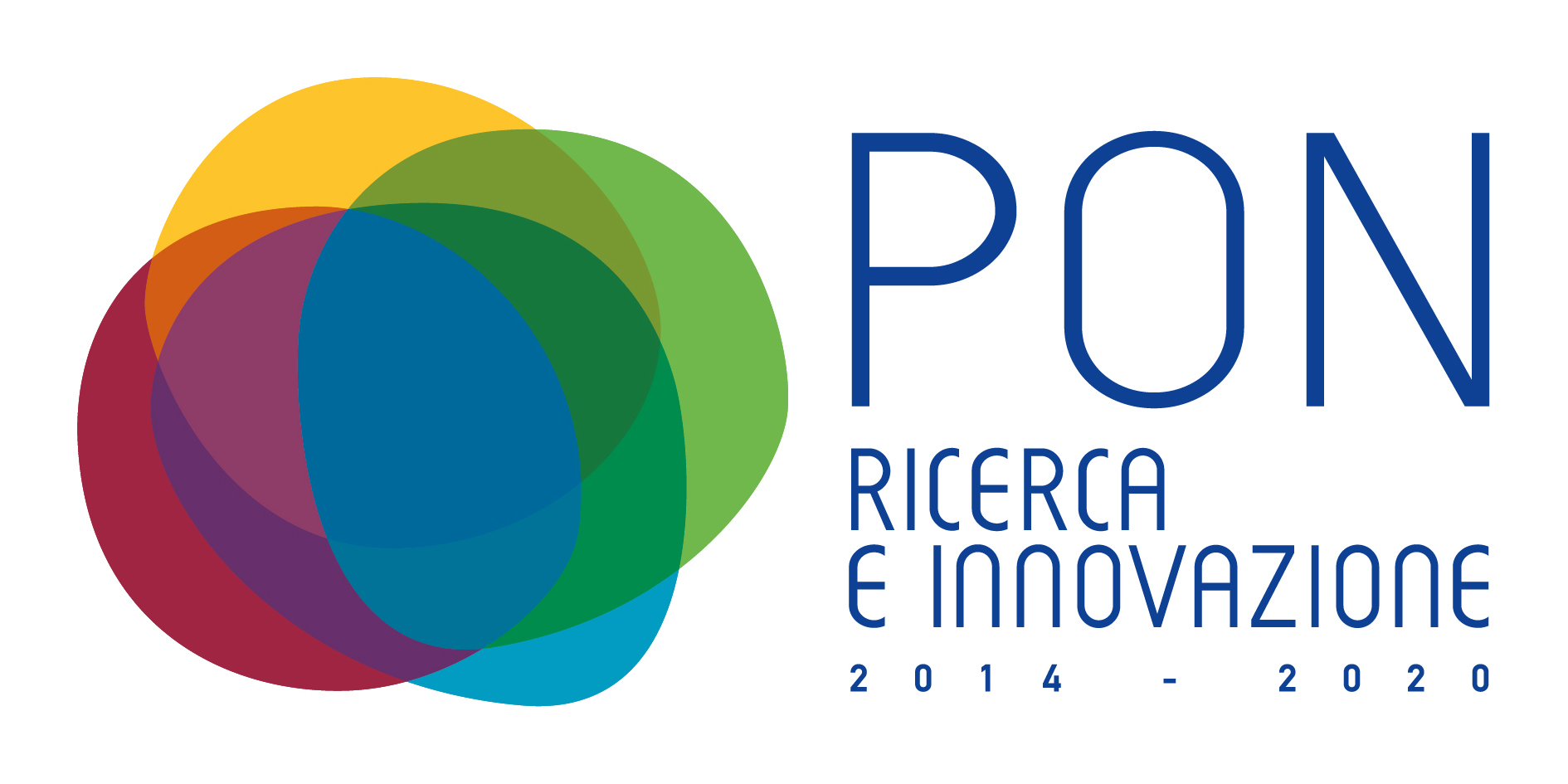 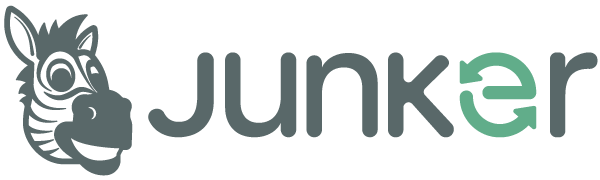 Network and Context
11 July 2023
5
Methodology
NEEDS ANALYSIS
Engage stakeholders and citizenship
Survey to investigate psychological and contextual barriers
FIELD INTERVENTION
Based on nudging principles
Informed by the needs analysis
1
2
11 July 2023
6
Needs analysis
Survey open to all citizens of Latina (municipality) accessible via Junker 
Psychological: information, effort, norms, beliefs, PBC, behaviour
Contextual: frequency, problems, barriers, possible solutions
N = 717 (93% from kerbside WCS)
Mage = 52 years; 53% women; 18% retired
11 July 2023
7
Needs analysis: insights
Positive beliefs and attitudes towards environmental issues and separate waste collection 
Recycling is positive behaviour and in line with their values
Multiple contextual barriers – lack of Opportunity (from MOA framework)
Collection calendar, communication, home management of containers, surveillance, and feedback on the quality of waste
Implementation of feedback to improve sorting and inform citizens
11 July 2023
8
First Intervention
Feedback on quality of plastic (packaging) and food waste
Variable interval reinforcement
~ 250 households in Latina (Lazio)
Homogenous population: flat complex, mostly families, average income 
Measures:
# of stickers (+ type)
Waste analysis
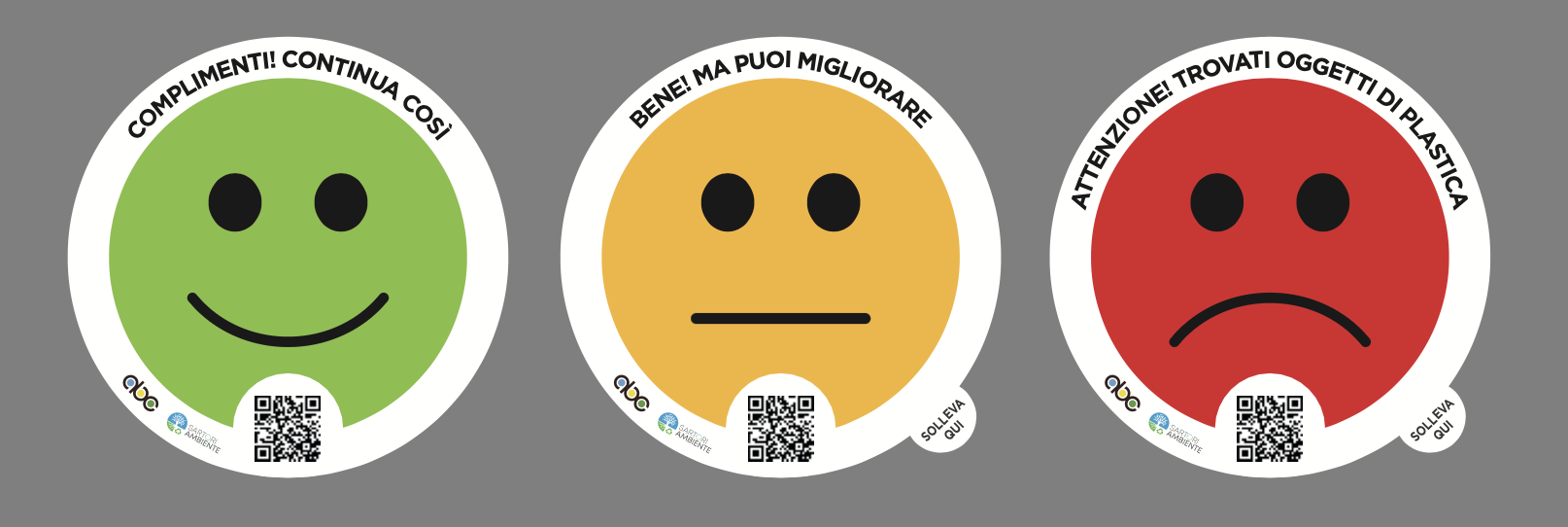 11 July 2023
9
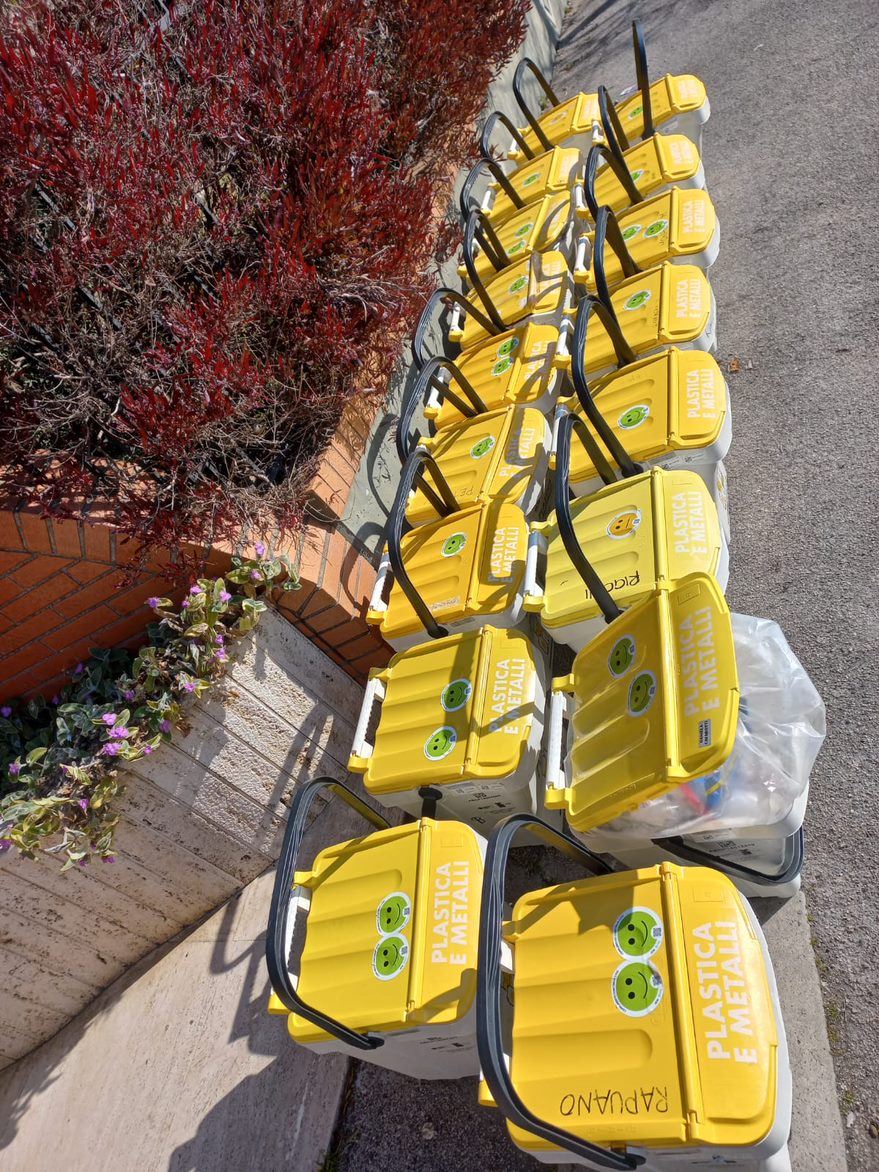 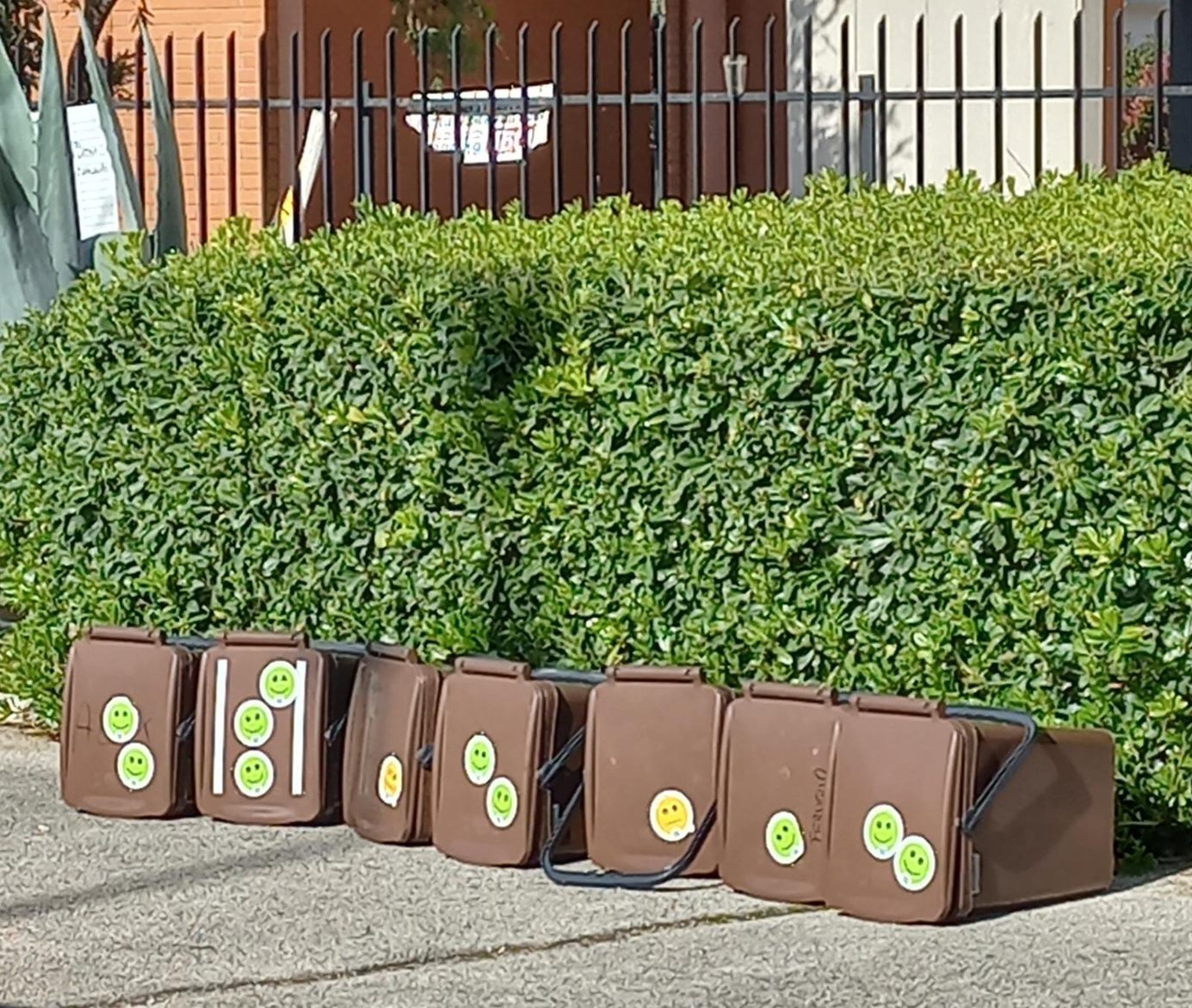 11 July 2023
10
First Intervention: results
Total: 1396 feedback given, 92% green 
Negative feedback was significantly higher in EG compared to CG, X2 (1, N = 1396) = 10.62, p = .001
Plastic received significantly more negative feedback compared to food waste, X2 (1, N = 1396) = 10.33, p = .001
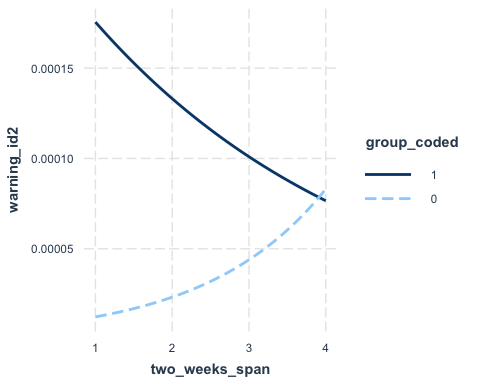 EG appears to worsen while CG improves over the course of the intervention
11 July 2023
11
Q5 (CG) before and after intervention PLASTIC waste analysis
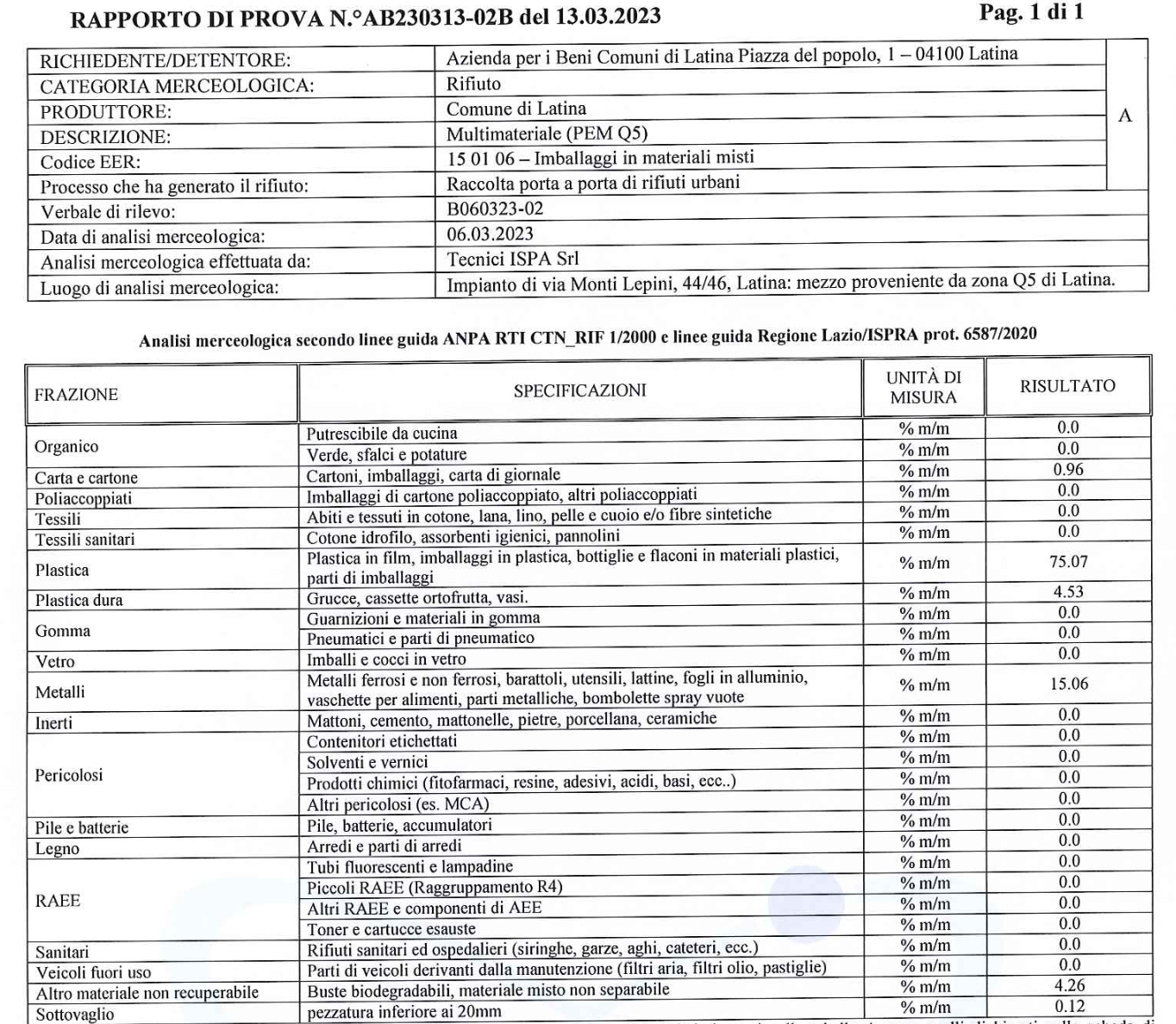 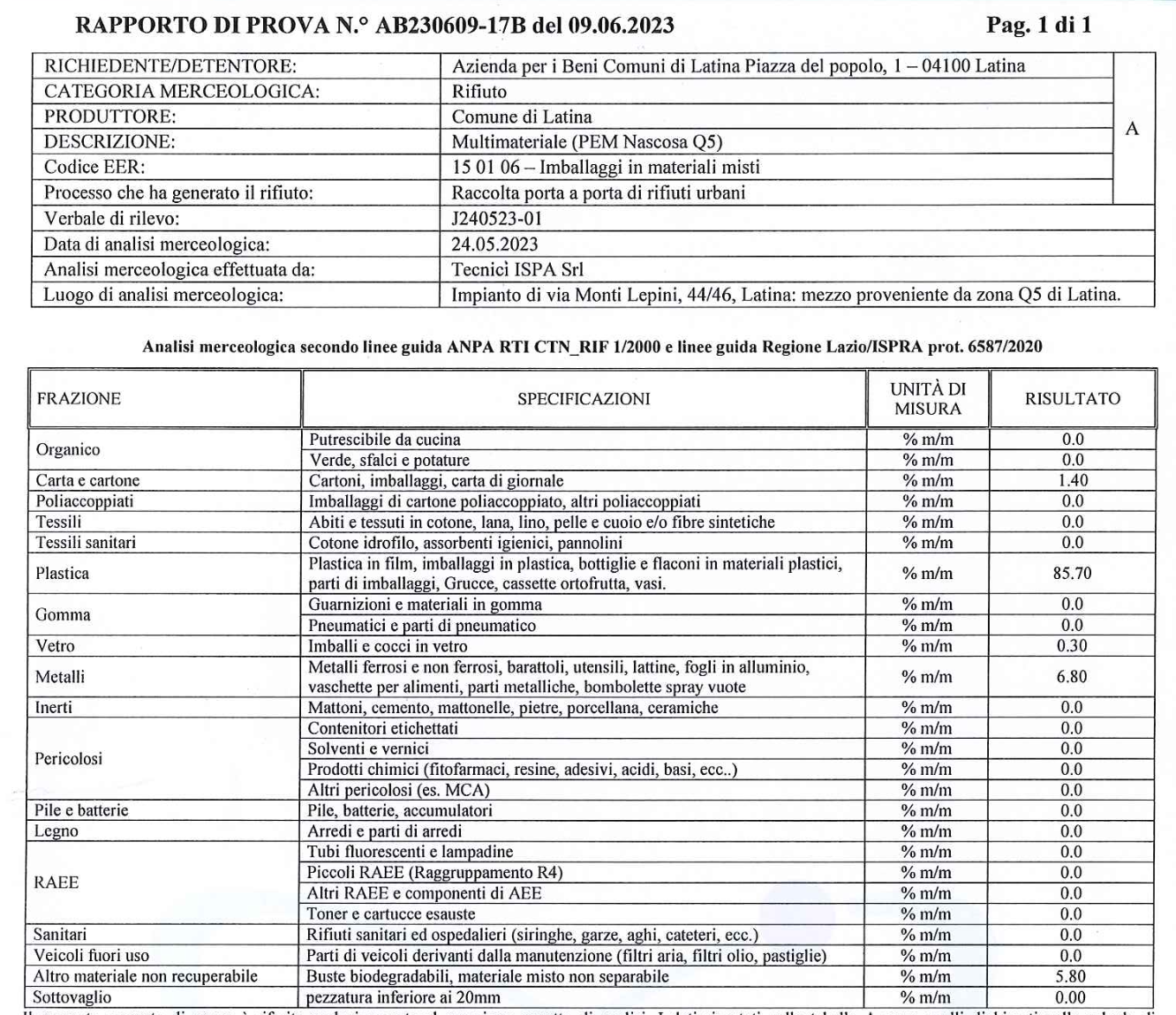 From ~ 90 % to 92.5% correctly sorted waste
11 July 2023
12
Q4 (EG) before and after intervention PLASTIC waste analysis
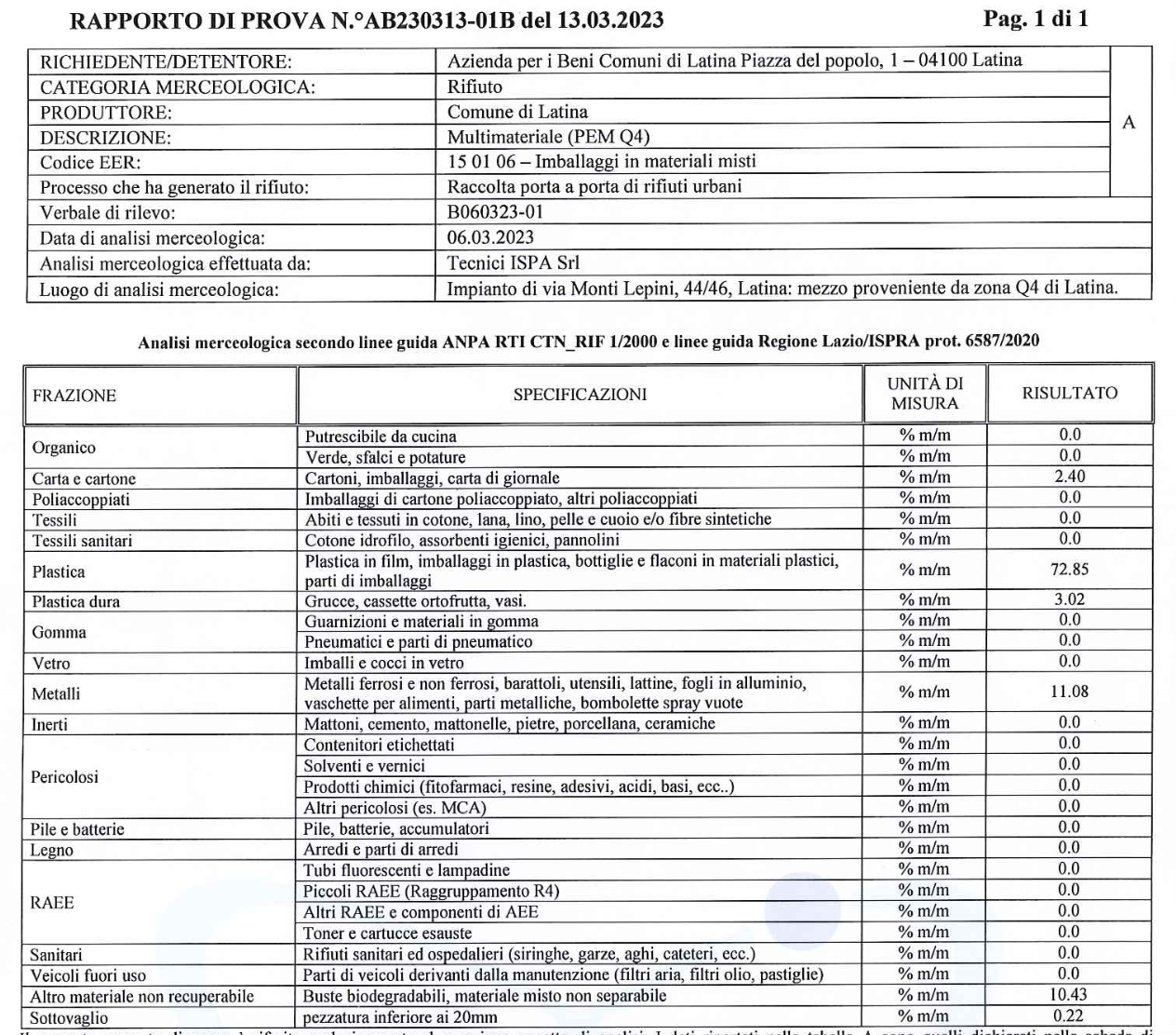 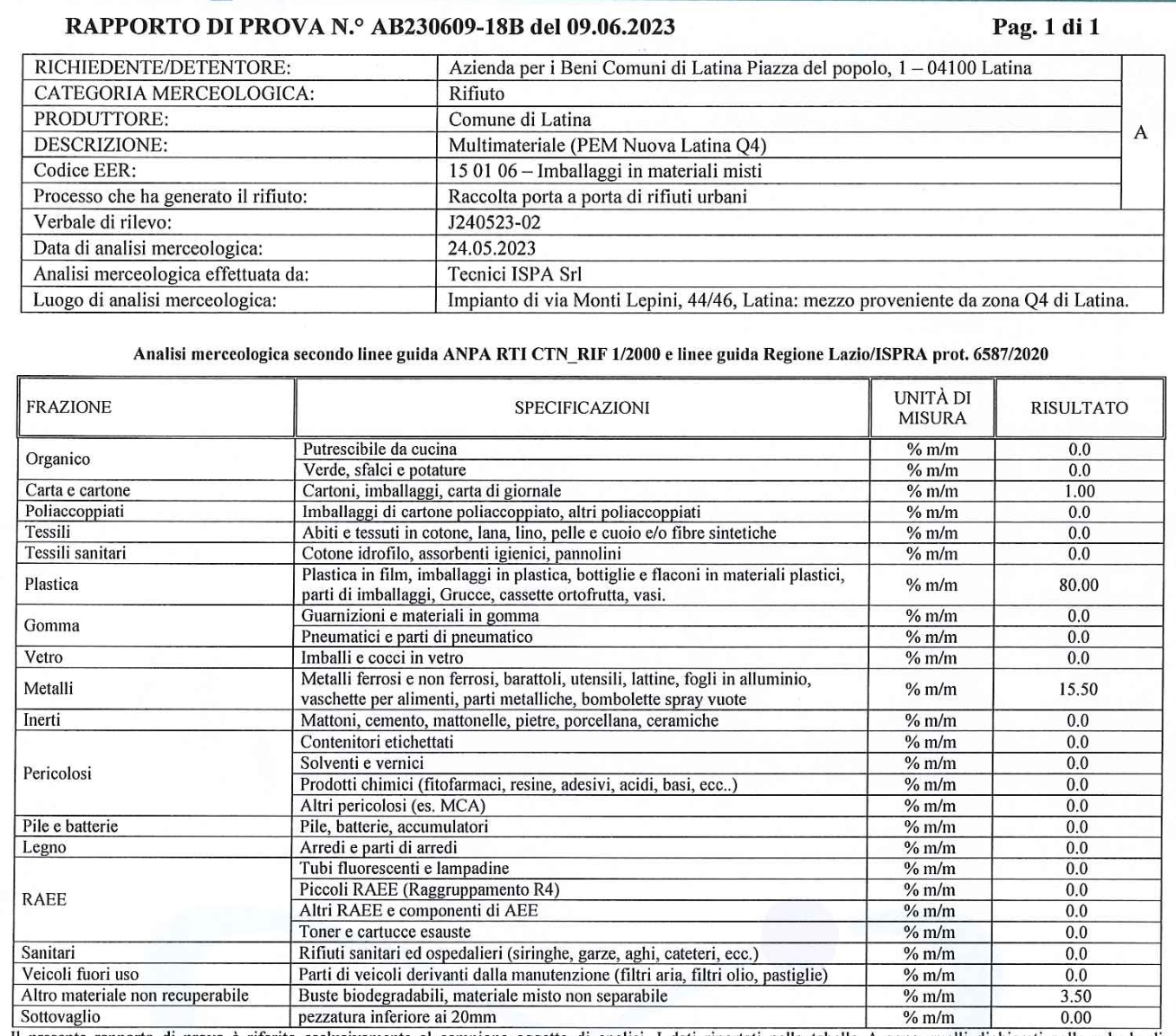 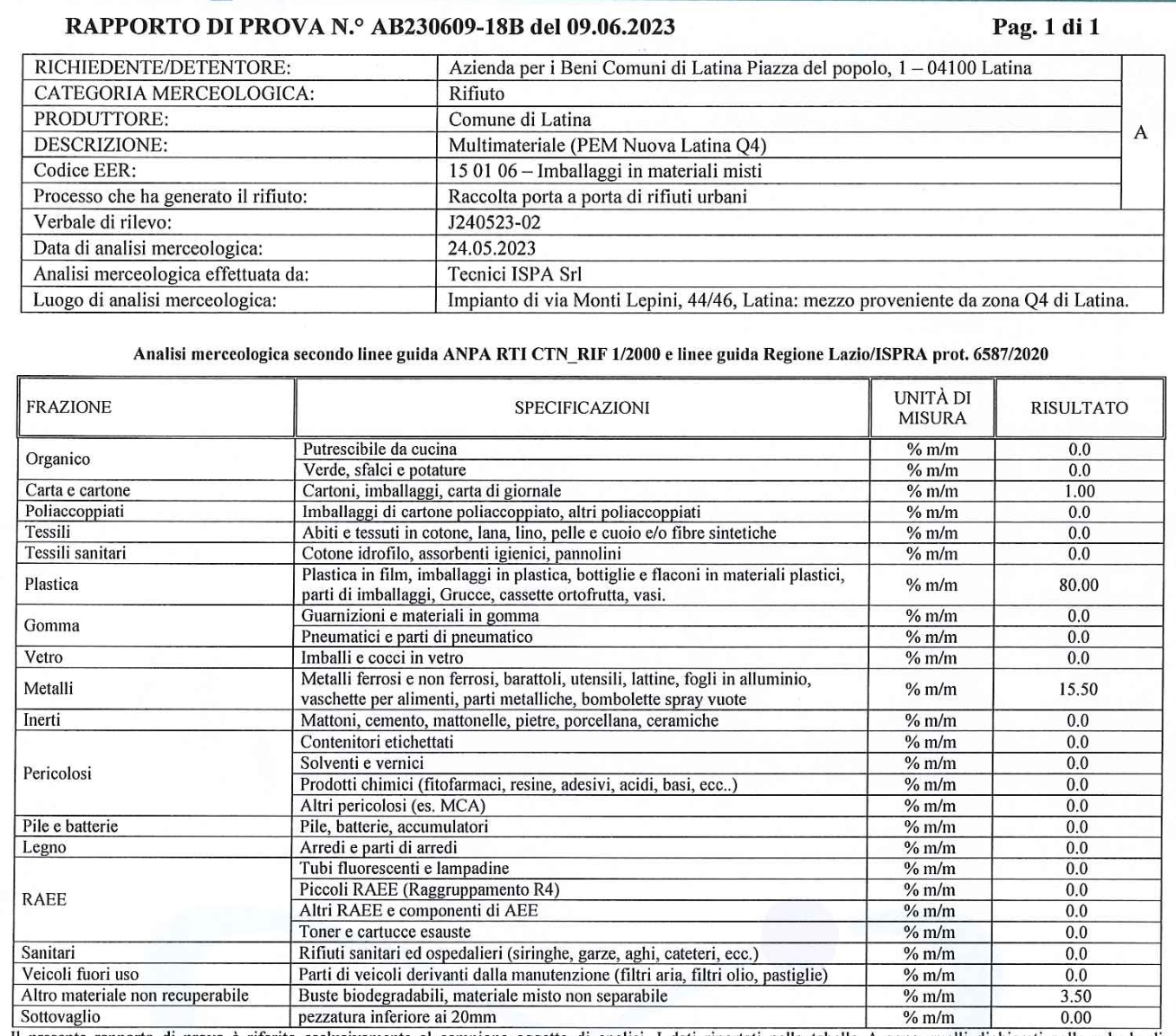 From ~ 84 % to 95.5% correctly sorted waste
11 July 2023
13
First Intervention : insights
Improvement in EG after intervention
Many in EG started showing the mistake of exposure without container, maybe because they felt watched or under scrutiny
Performance was already above average in the area
Positive feedback increased exposure but not necessarily positive
… so what now?
11 July 2023
14
Second Intervention
Focus on a worse performing fraction
Feedback on quality AND quantity of mixed waste
Continuous reinforcement
~ 250 households in Latina (Lazio) 
Control and Exp Groups swapped from first intervention
11 July 2023
15
Second Intervention
AIM to improve quality and lower exposure rate
It is more efficient (and sustainable) to only collect full bins
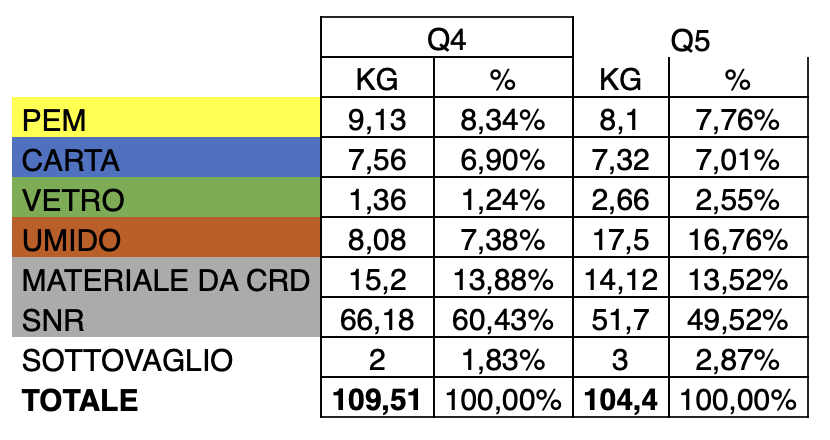 11 July 2023
16
Second Intervention: preliminary results
Still ongoing but seems more promising
454 stickers given of which 51% green, 35% yellow, 14% red 
Variety in exposure rates and waste found (textiles, plastic, animal litter)
Many citizens use door-to-door collection at every opportunity they have, taking out bins when they are not full
11 July 2023
17
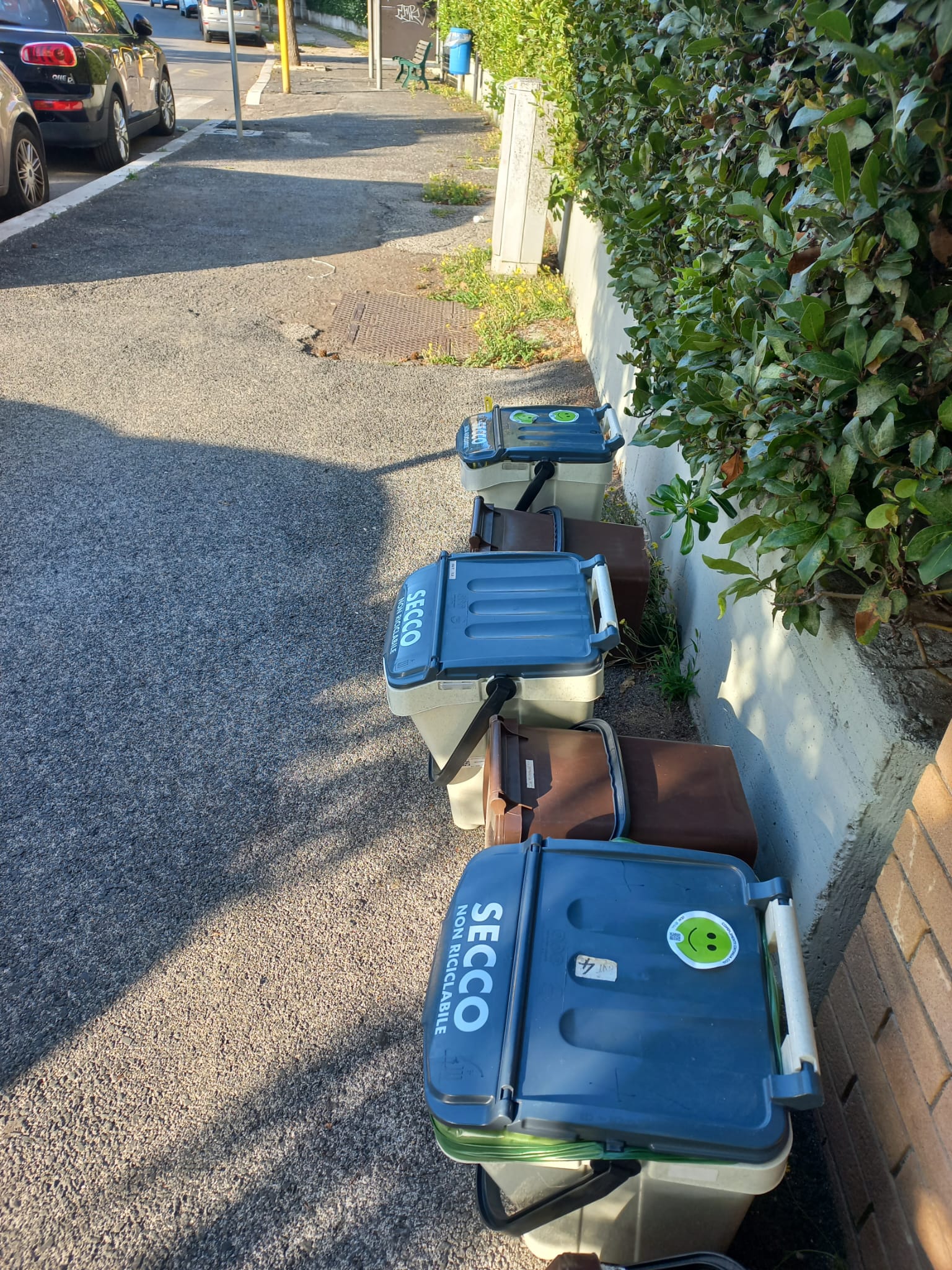 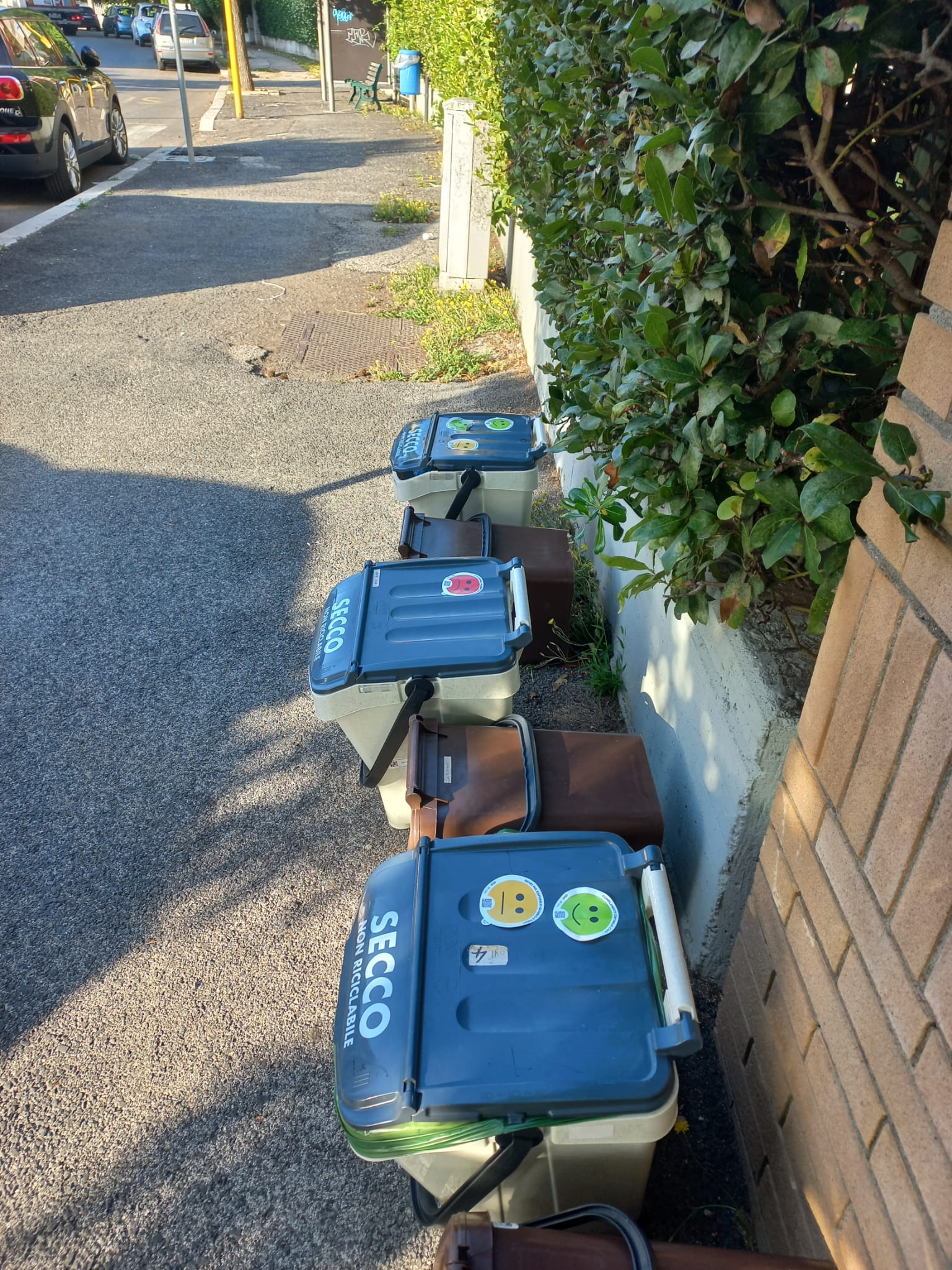 11 July 2023
18
Discussion
Tentative claim that the first intervention had a positive impact
More challenging but more opportunities to be impactful
Important to engage the population that will participate
Chance to provide evidence for companies to improve
Find missed opportunities (e.g. lack of communication) to address
11 July 2023
19
References
De Leon, I. G., & Fuqua, R. W. (1995). The effects of public commitment and group feedback on curbside recycling. Environment and behavior, 27(2), 233-250. 
Dupré, M., & Meineri, S. (2016). Increasing recycling through displaying feedback and social comparative feedback. Journal of Environmental Psychology, 48, 101-107.
Fondazione per lo sviluppo sostenibile, Rapporto annuale: Il riciclo in Italia, 2022. https://www.ricicloinitalia.it/wp-content/uploads/2022/12/Il-Riciclo-in-Italia-2022.pdf )
Ölander, F., & Thøgersen, J. (1995). Understanding of consumer behaviour as a prerequisite for environmental protection. Journal of consumer policy, 18, 345-385.
Schultz, P. W. (1999). Changing behavior with normative feedback interventions: A field experiment on curbside recycling. Basic and applied social psychology, 21(1), 25-36.
Cristobal Garcia, J., Pierri, E., Antonopoulos, I., Bruns, H., Foster, G. and Gaudillat, P., Separate collection of municipal waste: citizens’ involvement and behavioural aspects, EUR 31310 EN, Publications Office of the European Union, Luxembourg, 2022, ISBN 978-92-76-59008-8, doi:10.2760/665482, JRC131042.
11 July 2023
20
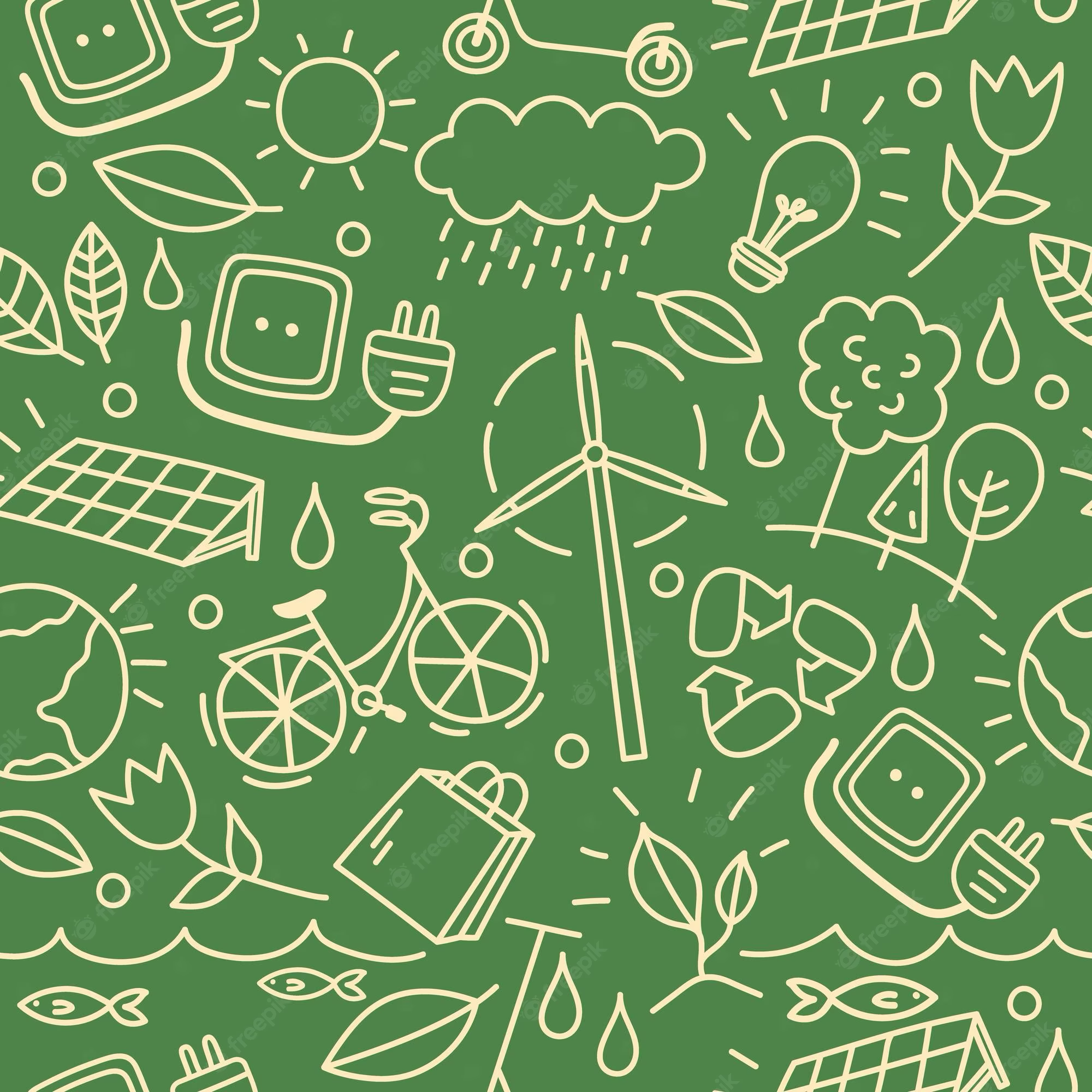 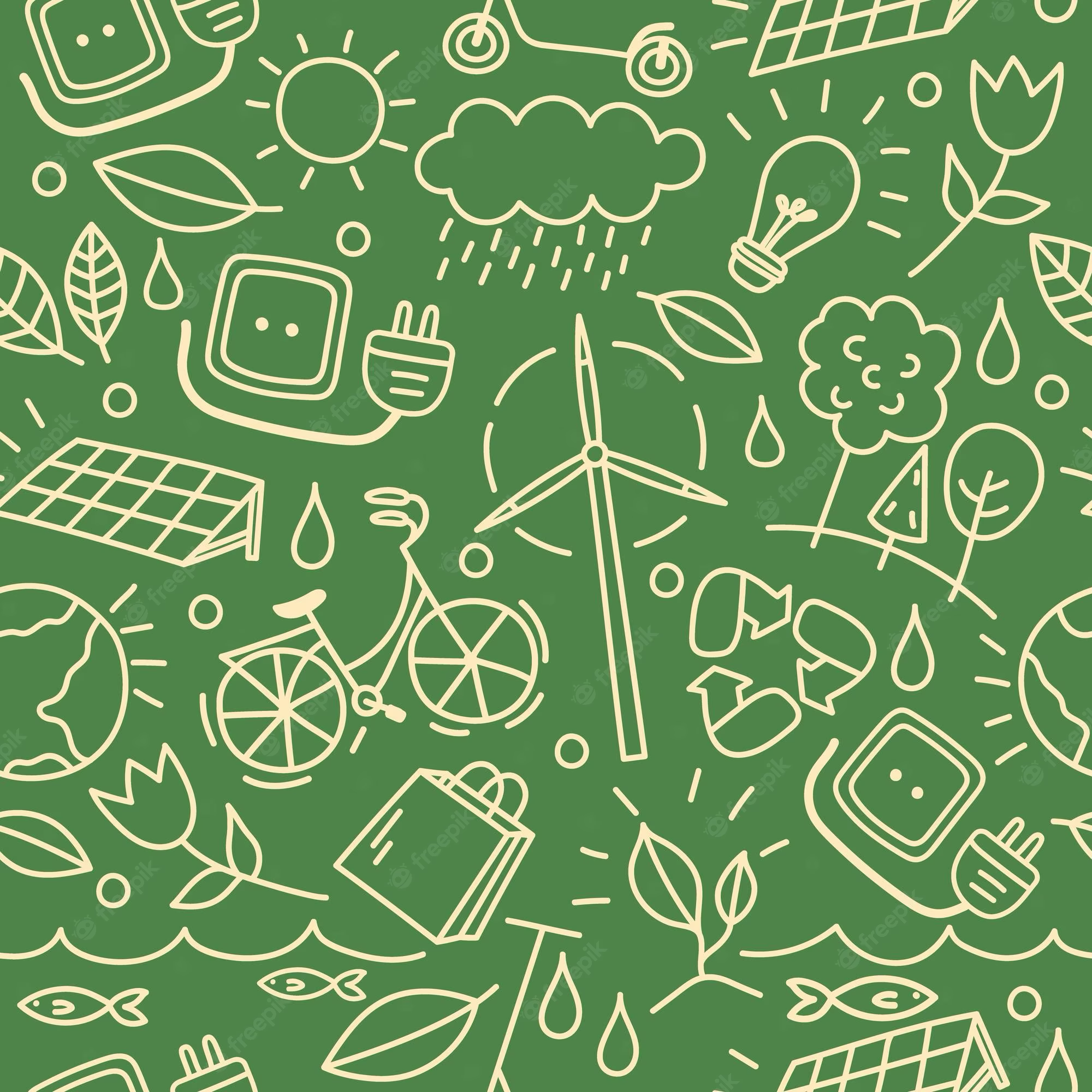 Thank you for the attention!Any questions?
Reach me at federica.stablum@unitn.it
Behavioural Ecological EconomicsUniversity of Florence
10-11 July 2023